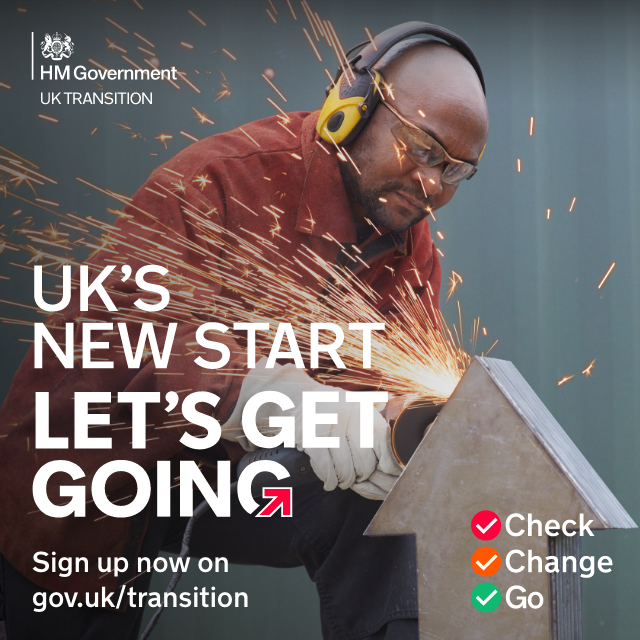 Preparing for 1 January 2021 for businesses trading chemicals between the EU and UK
Ryan Diggory, Trade Policy Advisor
Chemicals sector team
Department for Business, Energy and Industrial Strategy 
28 October 2020
In negotiations with the EU, agreeing the UK mandate would achieve (among other things)…
Tariff-free market access with simple rules of origin
Provisions to support the efficiency of documentary clearance, transparency, advance rulings and non-discrimination
Reciprocal commitments to allow EU and UK road transport operators to provide services to, from and through each other's territories
Visa-free access for EU and UK nationals to undertake short-term business trips to supply services, including intra-company transfers; contractual service suppliers; and independent (i.e. self-employed) professionals and investors. 
A framework for either party to request that the other consider its technical regulation to be equivalent to its own regulation
Cooperation when setting marking or labelling requirements to ensure these do not constitute unnecessary obstacles to trade
Mutual recognition of conformity assessment of goods
2
State of play with UK Free Trade Agreement negotiations
https://www.gov.uk/government/collections/the-uks-trade-agreements
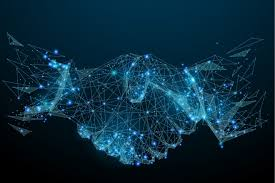 3
After 1 January, there will be changes across the economy
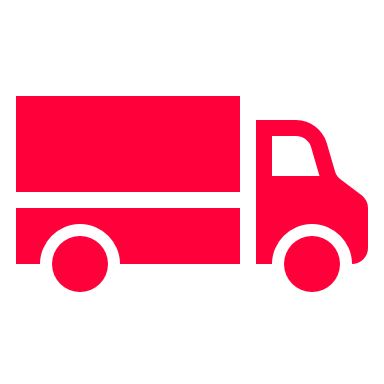 Trade, importing and exporting
Customs, taxes and duties, export and import declarations
Regulations & standards of goods
Certification, authorisation and labelling of products and materials
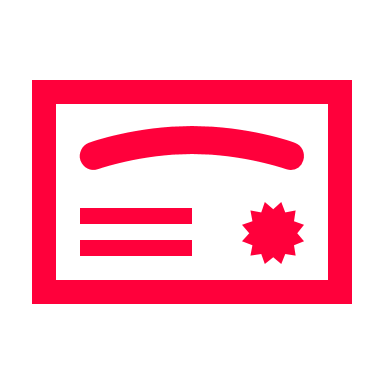 Labour mobility
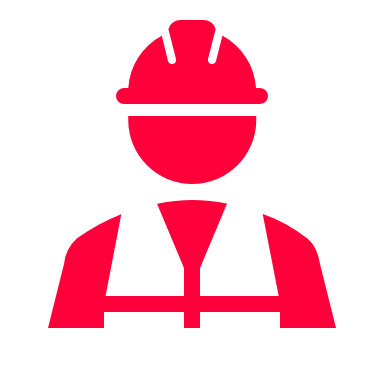 Travel, providing services, immigration, qualification recognition
Transfer of personal data between the UK, EU and select third countries
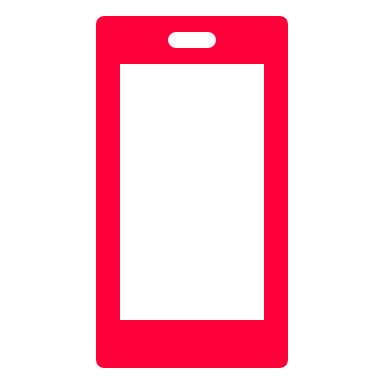 Using personal data
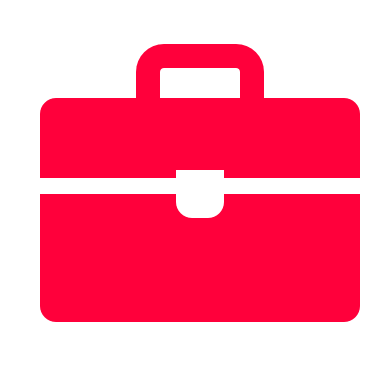 Intellectual property
Recognition and protection of trademarks, copyright and patents
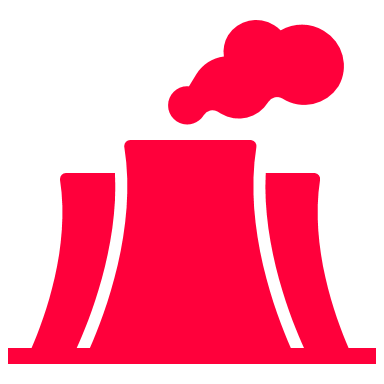 Emissions trading
Requirements on the production and trading of emissions
Preparation for January 1st 2021:
Check what actions you need to take
If you want to find out what changes will apply to your business, use the checker tool for tailored advice:

Visit gov.uk/transition 
Answer a few questions to get a personalised list of actions for you and your business
Then sign up for emails to get updates when things change
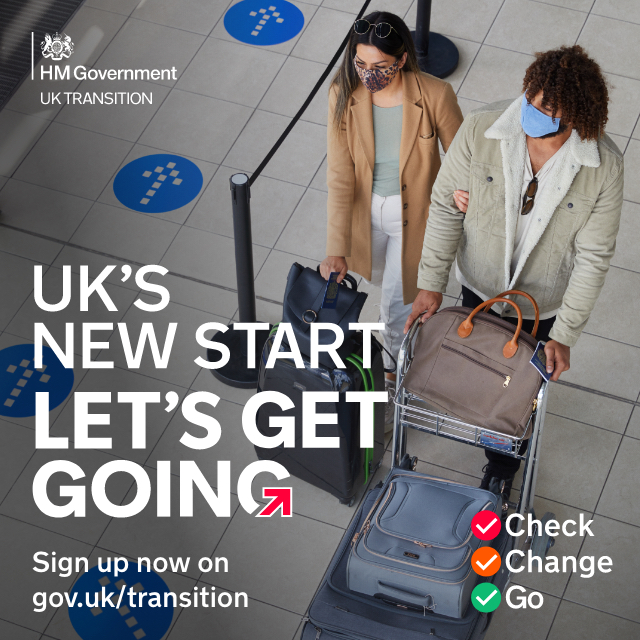 Other resources
Webinars - sectoral and policy-specific; written how-to guides- check https://www.gov.uk/guidance/help-and-support-if-your-business-trades-with-the-eu for further updates
HMRC compliance calls with High Volume Traders + trader letters
Updates to the Border Operating Model 
Updates to procedures of moving goods from GB to or through NI
EU to make decision on data adequacy
6
UK Global Tariff
The UK Global Tariff will apply to all goods you import from 1 January 2021 unless an exception applies, for example if the goods you’re importing:

Are from a country that has a trade agreement with the UK
Are from a developing country that pays less or no duty because it’s part of the Generalised Scheme of Preferences
Have a relief or tariff suspension that’s operated by the UK.
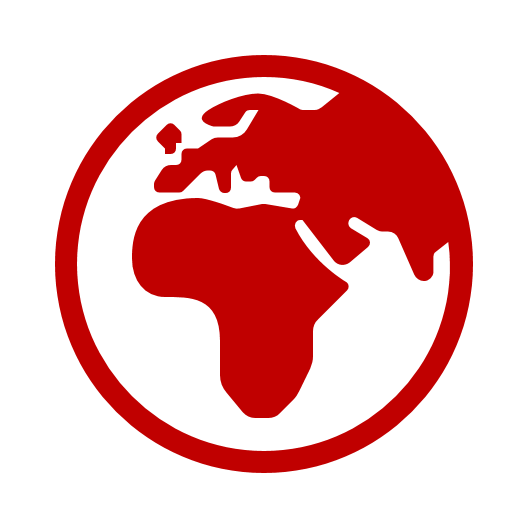 https://www.gov.uk/check-tariffs-1-january-2021
7
Customs controls between GB and EU from January 2021
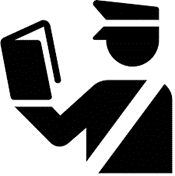 1 January
1 April
1 July
Full EU import and export controls in place
Full UK export controls in place
Full UK import controls in place only for controlled goods
Deferred declarations in place for standard goods
1 January arrangements + full UK import controls in place for animals and products of animal origin, plus plants and plant products
Full EU and UK controls in place for all goods
https://www.gov.uk/prepare-to-import-to-great-britain-from-january-2021
https://www.gov.uk/government/publications/the-border-operating-model
8
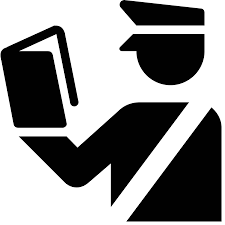 Customs facilitations
You can use the Common Transit Convention but should become an authorised consignee first and also arrange a customs guarantee and access to the new Computerised Transit System
You can apply to make use of simplified declarations on imports in the longer-term https://www.gov.uk/guidance/using-simplified-declarations-for-imports 
You can apply for AEO status
You can still use Inward Processing Relief and Outward Processing Relief but these will be able to be used in more cases as the EU will count as another customs area
You can also still apply to use Customs Warehousing
9
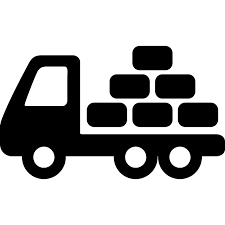 Exports from GB to the EU
https://www.gov.uk/prepare-to-export-from-great-britain-from-january-2021

Exporters of goods from GB should ensure they are familiar with using the ‘Check How to Export Goods’  tool which provides detailed information on duties and customs procedures for over 160 countries. 

UK exporters Delivering Duty Paid to EU customers will need to be familiar with EU import customs rules (including the EU EORI requirement) and VAT as well. For the latter, they may need a fiscal representative. For EU import procedures, the starting point for guidance is here, and for EU tariffs here.   
 
Member States have different rules for collecting import VAT, which are sumarised here. The refund process differs across member states too: this page is a starting point.
10
Northern Ireland Protocol
Moving goods from Northern Ireland to Great Britain should take place as it does now – there will be no additional process, paperwork, or restrictions on Northern Ireland goods moving to Great Britain, delivering unfettered access. That will mean no declarations, tariffs, new regulatory checks or customs checks, or additional approvals for goods from Northern Ireland businesses to be placed on the UK market. Those goods will be able to be placed on the market in Scotland, Wales and England, whether certified against EU or UK rules.

 Changes for goods moving from Great Britain to Northern Ireland will be kept to an absolute minimum - with a new Trader Support Service, available to all traders at no cost, to be established to provide wraparound support, alongside guidance on the processes for food and agricultural products designed to uphold the longstanding status of the island of Ireland as a single epidemiological unit.
11
Northern Ireland Protocol
3. Trade in goods between Northern Ireland and Ireland, and between Northern Ireland and EU Member States, will continue unaffected, with no change at the border, no new paperwork, and no tariffs or regulatory checks.

4. Trade from third countries will be handled in accordance with these principles and, where the UK has Free Trade Agreements (FTAs) with those countries, Northern Ireland businesses will benefit from preferential tariffs just as the rest of the UK will. 

If you are moving goods from GB to or through NI, sign up to HMRC’s NI Trader support service: https://www.gov.uk/guidance/trader-support-service
12